AYDIN HACI KADRİYE ARSLAN REHBERLİK VE ARAŞTIRMA MERKEZİ MÜDÜRLÜĞÜ
Kaynaştırma Uygulamaları Destek Programı
DİL VE KONUŞMA GÜÇLÜĞÜ FARKINDALIK EĞİTİMİ
 													                      ESRA ÖRDEKCİ							ÖZEL EĞİTİM ÖĞRETMENİ
6
Dil ve konuşma, bireylerin kendilerini ifade etme, iletişim kurma ve sosyal hayatı paylaşmalarındaki en önemli araçlardandır. Birey doğumundan itibaren çevresinde olan biteni anlamaya, istek ve ihtiyaçlarını ifade etmeye çalışırken dili kullanır.
Dil, genellikle konuşma ile aynı kavram gibi algılanmakla birlikte konuşmayı, yazmayı ve sembollerle ifade etmeyi de içeren daha geniş kapsamlı bir kavramdır. 
Konuşma ise seslerin fiziksel olarak üretilmesi ve dili kullanarak sözlü iletişim kurma yöntemidir.
Dil ve konuşma gelişimi zihinsel, fiziksel, duygusal ve sosyal gelişimden bağımsız değildir. Bu alanlardan herhangi birinde yaşanan bir problem, dil ve konuşmayı olumsuz yönde etkileyebilmektedir.
Dil ve konuşma bozuklukları arasındaki farklar nelerdir?
Dil ve konuşmayla ilgili bozukluklar da birbirinden farklıdır. Bir kişi diğerlerini anlamakta, düşüncelerini paylaşmakta güçlük çekiyorsa bu dil bozukluğudur. 
    Eğer bir kişi konuşma sesleri düzgün veya akıcı telaffuz edemiyorsa, konuşması akıcı değilse ya da sesiyle problemi varsa bu konuşma bozukluğudur.
Dil bozukluklarında, bir kişi kendi dil sisteminin kodunu/şifresini anlayamıyor ve çözemiyorsa o kişinin "dili anlamlandırma ve algılama bozukluğu" vardır. Eğer bir kişi dil sisteminin kurallarını bilmiyor ya da uygulayamıyorsa, düşünce, fikir ve duygularını bu sebebe bağlı olarak ifade edemiyorsa o kişinin "dili ifade etme bozukluğu" vardır. Algılama ve ifade bozuklukları genel olarak bir arada görülürler.

Örneğin; Ali geçirmiş olduğu felç sonrasında uzun ve karışık cümleleri anlayamaz (lisan algılama bozukluğu), kendisi konuştuğunda ise cisimlerin ve kişilerin isimlerini hatırlamakta ve bulmakta güçlük çekmeye başlar bir hale gelmiştir. Ayrıca cümleleri eksik olarak ya da yanlış kelime sıralamasıyla kurmaya başlamıştır (dil ifade bozukluğu).
Bir kişinin dil bozukluğu olmayıp yalnızca konuşma bozukluğu da olabilir.
Dil ve konuşma bozuklukları, bir arada görülebilir ya da birbirlerinden bağımsız ve ayrı olarak ortaya çıkabilirler. Her iki durumda da bir Dil ve Konuşma Terapisti tarafından değerlendirilmesi gerekir.
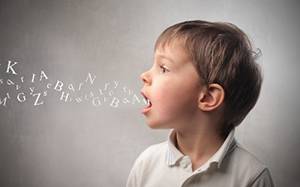 Riskler
Genetik
Dil bozukluğu olan anne, baba veya kardeşe sahip çocukların dil bozukluğu için diğer çocuklardan daha fazla risk taşıdığı yapılan çalışmalarda açık bir şekilde ortaya koyulmuştur.
Ebeveyn Etkisi
Yapılan çalışmalarda çocuklarıyla sık oyun oynayan ve oynarken onlarla konuşan, çocuklarına kitap okuyan, çevrelerinde ilgilendikleri, işaretle gösterdikleri şeyler hakkında çocuklarıyla konuşan ve çocuklarıyla daha yalın ve sade bir dil kullanmayı tercih eden ebeveynlerin çocuklarının dil gelişimlerinin daha iyi durumda olduğu aktarılmıştır.
Erkek cinsiyet
   Yapılan çalışmalar okul öncesi dönemdeki erkek çocukların dil gelişimlerinin kız çocuklarından daha yavaş olabildiğini gösterirken bu farkın yalnızca bir ya da iki ay olduğu vurgulanmaktadır. Ancak erkek cinsiyette dil ve konuşma bozukluğuna daha sık rastlandığı da bilinmektedir.
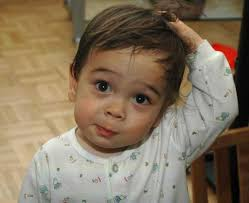 Çocuğun her isteğini önceden tahmin ederek yerine getiren anne-baba veya başka bir aile üyesinin olması,
 Dil bağı
Prematüre doğum
Düşük doğum ağırlığı
Çoğul gebelik
Yüksek kaygı düzeyi
Otitis media
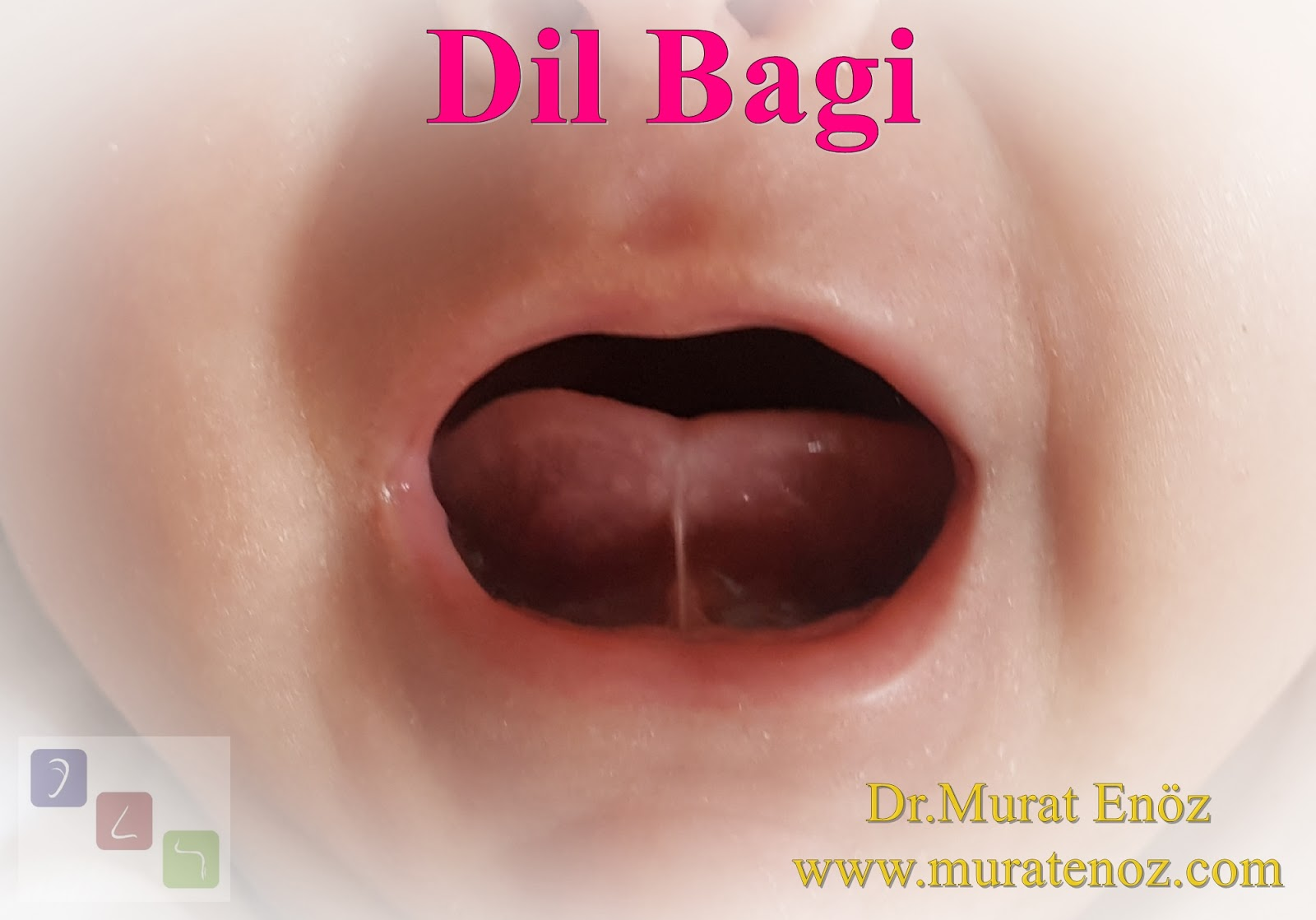 1.1. Dil ve konuşma Güçlüğü Olan Öğrencilerin Özellikleri
1-Kısıtlı sözcük dağarcıkları vardır. Ya hiç konuşmazlar ya da zor anlaşılan birkaç sözcük kullanabilirler.2-Yutma, çiğneme, salya akıtma sorunları olabilir.3-Düşünce ve isteklerini anlatmada zorlanabilirler.4-Jest, mimik işaret kullanmaya yönelebilirler.
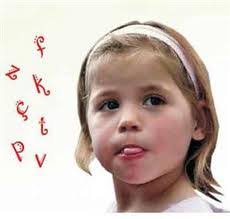 5-İletişim kurmaya karşı isteksiz davranabilirler.6-Çevrelerindeki seslere, konuşmalara ilgisiz davranabilir, dinlemez görünebilirler.7-Anlaşılmaz sesler çıkarabilirler.8-Çevreleri ile ve girdikleri ortamlarda uyum güçlükleri gösterebilirler.9-Yalnız kalmayı tercih edebilirler.
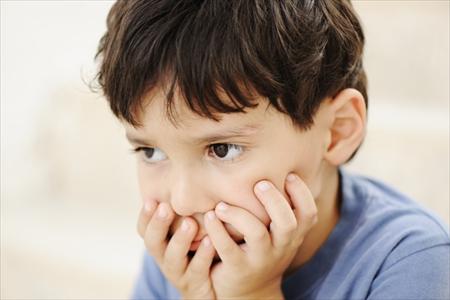 10-İsteklerini, düşüncelerini dile getirirken hoş olmayan (vurma, çarpma, ağlama, bağırma gibi) tepkilerde bulunabilirler.11-Dikkat süreleri kısa ve dağınık olabilir.12-Kavramları geç ve uzun zamanda öğrenebilirler.13-Bellekleri zayıf olabilir.14-Öğrendikleri bilgileri transfer edemeyebilirler.
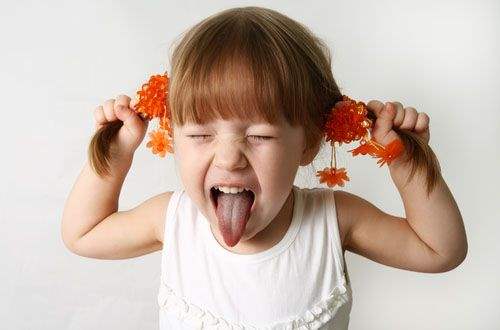 1.2. YASAL DÜZENLEMELER VE EĞİTİM HAKKI
Sadece Dil ve Konuşma Güçlüğü konusunda oluşturulmuş yasal düzenlemeler bulunmamaktadır. Fakat Anayasamızın 42. maddesinde yer alan “Kimse, eğitim ve öğrenim hakkından yoksun bırakılamaz.” ifadesi ile 10. maddesinde yer alan “Çocuklar, yaşlılar, özürlüler, harp ve vazife şehitlerinin dul ve yetimleri ile malul ve gaziler için alınacak tedbirler eşitlik ilkesine aykırı sayılmaz.” ifadeleri dil ve konuşma güçlüğü olan öğrenciler dahil tüm özel gereksinimli öğrenciler için uygun eğitim sağlanması gerekliliği vurgulamaktadır.
Ayrıca 573 sayılı Özel Eğitim Hakkında Kanun Hükmünde Kararname’nin 12. maddesinde yer alan “Özel eğitim gerektiren bireylerin eğitimleri hazırlanan bireysel eğitim planları doğrultusunda akranları ile birlikte her tür ve kademedeki okul ve kurumlarda uygun yöntem ve teknikler kullanılarak sürdürülür.” ifadesi ile Özel Eğitim Hizmetleri Yönetmeliği’nde özel eğitimin temel ilkeleri arasında yer alan “Özel eğitime ihtiyacı olan bireylerin,  eğitim performansları dikkate alınarak,  amaç, içerik ve öğretim süreçlerinde ve değerlendirmede uyarlamalar yapılarak, akranları ile birlikte eğitilmelerine öncelik verilir.” ifadesi dil ve konuşma güçlüğü olan öğrenciler dahil özel gereksinimli öğrencilerin normal gelişim gösteren öğrencilerle birlikte eğitim almaları gerekliliğini ifade etmektedir.
MEB’nin 2006 yılında çıkarmış olduğu Özel Eğitim Hizmetleri Yönetmeliği’nde dil ve konuşma güçlüğü olan birey, “Dili kullanma, konuşmayı edinme ve iletişimdeki güçlük nedeniyle özel eğitim ve destek eğitim hizmetine ihtiyacı olan birey,” olarak ifade edilmektedir.”
Özel Eğitim ve Rehberlik Hizmetleri Genel Müdürlüğü tarafından 2008 yılında ‘Dil ve Konuşma Güçlüğü Destek Eğitim Programı’ hazırlanmış ve bu program Talim ve Terbiye Kurulu Başkanlığı tarafından 2009 yılından itibaren özel eğitim ve rehabilitasyon merkezlerinde kullanılmak üzere onaylanmıştır.
Program, doğuştan veya sonradan herhangi bir nedenle dil ve konuşma becerileri ve günlük yaşam aktiviteleri olumsuz etkilenmiş her yaştaki bireyin genel ve gelişimsel özellikleri dikkate alınarak hazırlanmış olup beş modülden oluşmaktadır.
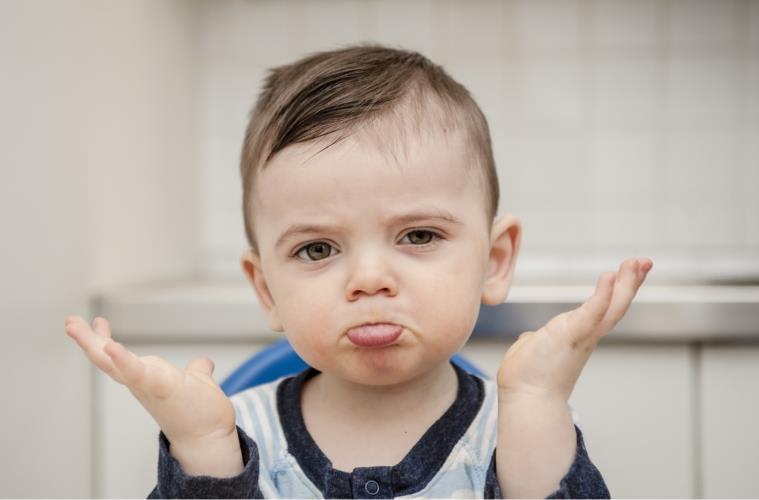 2. DİL VE KONUŞMA GÜÇLÜĞÜNÜN NEDENLERİ VE BELİRTİLERİ
Farklı sebeplere bağlı olarak bazı çocukların dil edinme süreçlerinde sorunlar yaşadığı bilinmektedir. Yeni doğanların %5’i ile %15’i ilerleyen dönemlerde dil ve konuşma bozuklukları açısından risk altında bulunmaktadır (Rosetti, 1996).
Dil ve konuşma sorunları, nedenlerine göre şöyle gruplanabilir:
a. Anatomik nedenlere bağlı dil ve konuşma sorunları. (dudak- damak yarıklığı, larenjektomi, işitme düzeneği sorunları vb.)
b. Fizyolojik nedenlere bağlı dil ve konuşma sorunları. (müsküler distrofi vb.)
c. Nörolojik nedenlere bağlı dil ve konuşma sorunları. (CVA, Parkinson Hastalığı, Cerebral Palsy vb.)
d. Biyokimyasal nedenlere bağlı dil ve konuşma sorunları. (Anoxia vb.)
e. Psikolojik / psikiyatrik nedenlere bağlı dil ve konuşma sorunları. (Kimi uzmanlara göre kekemelik vb. konuşma sorunları bu küme de ele alınmaktadır.)
f. Gelişim sürecindeki aksaklıklara bağlı dil ve konuşma sorunları. (Gecikmiş dil ve konuşma, öğrenme güçlüğü, okuma güçlüğü vb.)
g. Olumsuz çevresel etmenlere bağlı dil ve konuşma sorunları. (Dil ve konuşma gelişiminde gecikme vb.)
h. Hiçbir nedene bağlanamayan dil ve konuşma sorunları.
ı. Karmaşık nedenlere bağlı dil ve konuşma sorunları. (Zihin engeli vb.)
Prenatal dönemde
 aşırı alkol tüketimi,
kurşun ve benzeri ağır metallere maruz kalma, 
kızamıkçık,
 toksoplazma enfeksiyonlarının varlığı gibi birçok faktörün yanında,
yeni doğanda işitme kaybı olması,
 prematüre doğum, 
eşlik eden sendromların varlığı, 
düşük doğum ağırlığı gibi faktörler bebeklerin gelişimlerini olumsuz etkilemekte ve dil-konuşma gelişimleri açısından da bebeklerin risk grubunda yer almasına neden olmaktadır (Paul, 2007).
Gelişimsel olarak risk altında bulunan çocukların erken dönemde dil ve konuşma gelişimi açısından değerlendirilmesi, dil ve konuşma gecikmeleri açısından erken tanılanma ve buna bağlı olarak gelecekte ortaya çıkacak dil ve konuşma bozukluklarını önlemek amacıyla erken müdahale programlarına alınması için önemlidir.
Normal Dil Ve Konuşma Gelişimi
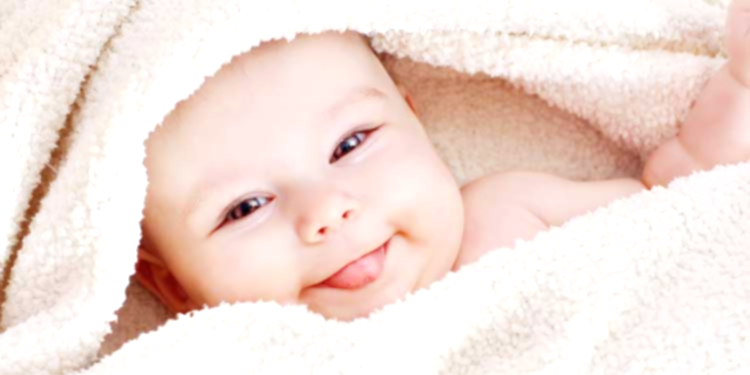 Bir zamanlar bilim adamları ve anne-babalar, çocuğun dil ve konuşmayı öğrenme sürecinin ilk on ile on sekizinci aylarda, yani, ilk sözcüklerin üretildiği zaman başladığını düşünüyorlardı. Araştırmacılar yapılan çalışmalarla bu sürecin başlangıcının aslında çok daha erken olduğunu ortaya koymuşlardır.
Normal Dil Ve Konuşma GelişimiMELTZOFF 1996
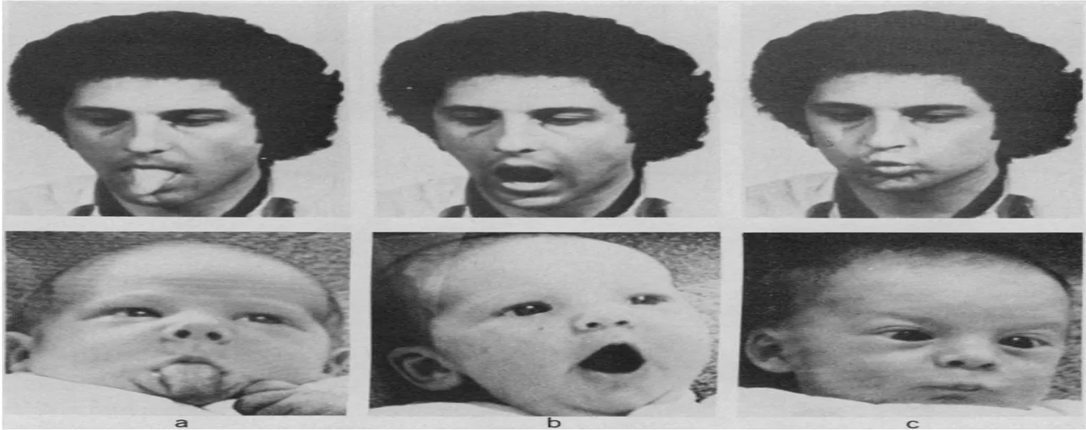 Bebekler konuşmadan önce ağlama,göz kontağı jestler ,taklitler,ortak ilgi ve oyun ile iletişim kurarlar.Üç aylık bebekler üzerinde yapılan çalışmalarda bebeklerde yüz ve bedensel taklit örnekleri görülmektedir.Taklitler 4 ile 6 ay arasında daha sistematik olmaya başlar.
Normal Dil Ve Konuşma Gelişimi
Bebekler;
İnsan yüzünü diğer uyaranlara,
Konuşmayı diğer seslere,
Kadın sesini diğer seslere,
Kendi annelerinin sesini diğer kadın seslerine,
Bebeksi konuşma şeklini yetişkin konuşmasına 
Tercih ederler.
Bknz :babıldama
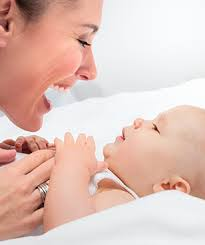 Normal Dil Ve Konuşma Gelişimi
Agulamak, gülmek ve anlamsız sesler çıkarmak bebeklerin ilk konuşma girişimleridir. İlk yaşlarının sonlarına doğru anlamlı konuşma benzeri sesler çıkarırlar. İlk anlamlı sözcükler on ikinci aydan sonra üretilmeye başlar. Bu noktada bireysel farklılıklar olabilmektedir: bazı bebekler anlamlı sesler çıkarmak için sürekli çabalarken bazıları buna hazır olana kadar bekleyebilirler.
Amaçlı İletişim Evresi
Diğer geleneksel jestler,
Bay bay
Bitti 
Yok vb.
Jest ve seslerle ifade edilen istekler artık sözcüklerle ifade edilir.
Bağlama özgü istekler ifade edilmeye başlanması,
Bilgi talep etme
Cevaplama
onaylama
İfade Edici Dil Becerileri
İfade edici sözcük dağarcığı yavaş bir şekilde gelişmeye başlar.
12 ay:1-3 sözcük
15 ay:10 sözcük
18 ay:50-100 sözcük
İlk sözcük birleştirmeler başlar.
24 ay:300 sözcük(+/- 150)
Alıcı dile ait sözcük dağarcığı daha geniştir.15. ayda 50 sözcük anlayabilirler.
Normal Dil Ve Konuşma Gelişimi
Çocuklar 2 yaşından önce dilbilgisini sözcüklerle birlikte jest-mimik gibi işaretleri kullanarak gerçekleştirmektedir. 
4-5 yaşına gelindiğinde artık çocuklar bir yetişkine isteklerini, ihtiyaçlarını, ilgilerini uzun ve karmaşık cümlelerle zorlanmadan ifade edebilmekte ve çevresinde duyduğu şeylerin çoğunu rahatlıkla anlayabilmektedir.
Bknz:jargon film
Ortalama 4 yaş çocuğunun anlaşılırlığı %100 dür.Az sayıda gramer hataları vardır.Konuşma hataları devam edebilir(-s, -l, -r ses hataları en son düzelir.)
Okula başlamış bir çocuğun sözcük dağarcığı 6000 kelimedir.
Sorular ve ortalama öğrenme zamanları
BaşlIca Dil ve konuşma bozukluklarI
Artikülasyon (Sesletim) bozuklukları
Bireyin konuşmada yer alan organlarının ardışık uyumlu hareketleriyle belirli bir dile ait konuşma seslerini doğru telaffuz etme becerisidir. 
Artikülasyon bozuklukları, konuşmada yer alan organların şekillendirilememesinden kaynaklanmaktadır. 
Artikülasyon bozukluğu  bir konuşma bozukluğudur.
Fonolojik  (Sesbilgisel )Gelişim  
Gelişim süreci içinde  çocuklar yetişkin ses sistemini öğrenirken, pek çok hata yaparlar. Konuşma seslerinin artikülasyonu gerçekleştirilse de, hedef sözcükte ses dizimi hatalı yapılır. Kimi zaman seslerin yerleri değiştirilir, kimi zaman atlanır, üretimde değişiklikler gözlenebilir. Fonolojik süreçler, doğal gelişim süreci yaklaşık 4-5 yaşlarında tamamlanır ve bu süreçte çocuklar pek çok hata yaparak yetişkin dil düzeyine erişirler. 
Fonolojik bozukluklar bir dil bozukluğudur. 
Fonemlerin o dile ait kurallara uygun dizilememesi durumudur.
Bknz:Mavili çocuk
2. Akıcı Konuşma Bozuklukları
Konuşmada beklenenden farklı hız, ritim gözlenmesi, ses, hece, sözcük ya da sözcük öbeği tekrarları, uzatmalar veya  bloklar biçiminde konuşma akışının kesintiye uğramasıdır. 
Bunlara aşırı gerginlik, çabalama davranışları ve ikincil davranışlar eşlik edebilir.
Kekemelik:“Kekemelik bir buz dağına benzer, yalnızca küçük bir parçası suyun yüzeyindedir ve büyük bir bölümü altındadır.” (Sheehan, 1970)
Kekemelikle ilişkili birçok davranış değişkendir. Sıklığı ve şiddeti artıp, azalabilir. Örneğin; bir süre çok şiddetli ve sık kekemelik mevcutken, zaman zaman neredeyse tamamen geçmiş gibi bir seyir izleyebilir, sonra tekrar farklı bir şiddette ortaya çıkabilir.
Farklı kekemelik türleri mevcuttur; bunlar tek başlarına veya birden fazlası birlikte konuşma esnasında ortaya çıkabilirler. Bu durumu sanki kekemeliğin farklı maskeleri varmış gibi zihninizde canlandırabilirsiniz. Zaman geçtikçe maskesini değiştirebilir veya üst üste birden fazla maske takmayı tercih edebilir. 
 


Bknz : hüseyin turan
Cluttering: Hızlı-bozuk konuşma olarak da adlandırılmaktadır. Kekemelik yüksek oranda eşlik eder. 





BKNZ: HIZLI BOZUK KONUŞMA
3. Ses Bozuklukları
Bireyin yaşına ve cinsiyetine uygun olmayan ses üretimi ve/veya ses kalitesinin, perde (ton), şiddet, rezonans, ve/veya süre gibi özelliklerinde ortaya çıkan bozukluklardır. 
yaşlanma, işitme kaybı, endokrin disfonksiyon ve reflü; nörolojik bozukluklar Parkinson, multiple skleroz yapısal anormallikler başlığı altında da vokal nodül, polip, kist, sayılabilir.
Rezonans bozukluğu 
Ses üretim yolundaki boşluklardan biri veya birkaçının vibrasyon paterninin bozulması ile meydana gelen ses kalitesindeki bozukluk olarak tanımlanır.



Bknz:mutasyonel falsepto
Hipernazalite
Velofarengeal fonksiyon bozukluğuna bağlı olarak konuşma sırasında ağızdan söylenmesi gereken ünlü ve titreşimli ünsüz seslerin burundan söylenmesi

Hiponazalite
Burundan üretimesi gereken /m/ ve /n/ seslerinin, ağızdan söylenmesidir. 

Cul de Sac (Çıkmaz sokak)
ses enerjisinin, ağız ve/veya burun boşluğundan dışarı çıkamamasıdır. Örneğin, aşırı büyük bademcikler, ses enerjisinin ağız ve/veya burun boşluğuna ilerlemesini engelleyerek hava akımının yutakta (farinkste) hapsolmasına neden olabilir 

Mikst Nazalite (Karma)
Hipernazalite, hiponazalite ve cul-de-sac rezonansın birlikte görülmesi ile ortaya çıkar. Her ne kadar, hipernazalite ve hiponazalite eş zamanlı olarak görülmese de konuşma sırasında farklı zamanlarda gözlenebilir.konuşma apraksisi olan bireylerde sık görülen bir durumdur 

Nazal Emisyon
vokal yolda bir kaçak (velofarengeal fonksiyon bozukluğu veya damakta delik olması), ünsüz seslerin üretilmesi için ağıziçi hava basıncının oluşturulmaya çalışıldığı sırada meydana gelir 

Foneme Spesifik Nazal Emisyon
Çoğunlukla yanlış öğrenmeye bağlı, bazı seslerde görülen nazal emisyondur. Geriye kalan sesler doğru olarak üretilmektedir.
4. Gelişimsel Dil Bozuklukları
Konuşma, yazı ve/veya diğer sembol sistemlerinin alıcı (algılanması-anlaşılması) ve/veya ifade edici (kullanılması) boyutlarında dilin biçim bilgisi (morfoloji), söz dizimi (sentaks), anlam bilgisi (semantik), edim bilgisi/kullanım bilgisi (pragmatik)  alt sistemlerini kapsayan bozukluklardır. 
Bu bozukluklar doğuştan veya bebeklik/çocukluk çağında ortaya çıkan gelişimsel nitelik taşırlar.
Genetik
Ebeveyn Etkisi
İşitme Kaybı
Bilişsel, Nörolojik veya Gelişimsel Bir Bozukluk
Dil Ve Konuşma Gecikmesini Öngören Erken Belirtiler
Aşağıdaki tabloda gelişimsel dil becerilerinde gecikme olduğunu belirten bazı erken işaretlere yer verilmiştir.
Gecikmiş dil ve konuşmanın erken belirtilerini yakalamak ve ‘bekle-gör’ yaklaşımının uygulanmaması önerilmektedir. 0-3 yaş erken tanı ve erken müdahale dönemidir bu yüzden çocukların 3 yaş altında erken belirtilerinin taranması son derece önemlidir.
5. Edinilmiş Dil Bozuklukları
Edinilmiş Dil Bozukluğu: Afazi  Afazi, genellikle bir inme ya da kafa travması sonucunda aniden ortaya çıkan ve beynin dilden sorumlu alanlarının hasarlanmasından kaynaklanan bir dil bozukluğudur.	
Çoğu insanda dil alanları beynin sol yarı küresinde yer almaktadır. Dolayısıyla, afazide beynin sol yarısındaki dil alanları hasarlanırken, kişinin de sağ tarafına inme inebilir/felç gelebilir.
Serebrovasküler Olay ,beyni besleyen damarların tıkanması veya kanaması ile ortaya çıkan, hasar 
Travmatik Beyin Hasarı,
Nöbetler,
Tümörler, 
Demans,
Alzheimer hastalığı,
 Pick hastalığı(aşırı protein birikiminden ötürü beyin hücrelerinin yavaş yavaş büzülmesi)
Motor Konuşma Bozuklukları
Konuşmanın motor planlamasını ve nöromusküler kontrolünü etkileyen, nörolojik hasarların neden olduğu konuşma bozukluklarıdır.
Konuşma apraksisi ve dizartrileri kapsar. Edinilmiş dil ve konuşma bozukluklarının %36,5 ‘i MKB’dir.


Bknz dizartri-apraksi
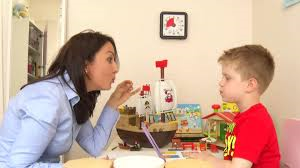 3. EĞİTSEL DEĞERLENDİRME VE  TANILAMA SÜRECİ
→
HEKİME
BAŞVURMA
FARKINA
VARMA
R.A.M
OKULDA:
EĞİİTSEL DEĞERLENDİRME İSTEĞİ ÖNCESİ FORMU HAZIRLANIYOR, RAM RANDEVUSU ALINIYOR
EĞİTİM
ORTAMINA 
YERLEŞTİRME
ÖZEL EĞİTİM 
HİZMETLERİ
KURULU
BEP
GEİŞTİRME
BİRİMİ
OKULDA:
EĞİİTSEL DEĞERLENDİRME
 İSTEĞİ ÖNCESİ FORMU 
HAZIRLANIYOR, 
RAM RANDEVUSU ALINIYOR
R.A.M
Eğitsel değerlendirme ve tanılama sürecinde, eğitsel amaçla bireyin tüm gelişim alanındaki özellikleri ve akademik disiplin alanlarındaki yeterlilikleri ile eğitim ihtiyaçları belirlenerek en az sınırlandırılmış eğitim ortamına ve özel eğitim hizmetine karar verilir.
Bireyin eğitsel değerlendirme ve tanılaması rehberlik ve araştırma merkezinde oluşturulan özel eğitim değerlendirme kurulu tarafından nesnel, standart testler ve bireyin özelliklerine uygun ölçme araçlarıyla yapılır.
Tanılamada bireyin; tıbbî değerlendirme raporu ile zihinsel, fiziksel, ruhsal, sosyal gelişim öyküsü, tüm gelişim alanlarındaki özellikleri, akademik disiplin alanlarındaki yeterlilikleri, eğitim performansı, ihtiyaçları, eğitim hizmetlerinden yararlanma süresi ve bireysel gelişim raporu dikkate alınır.
Eğitsel değerlendirme ve tanılama; eğitimin her tür ve kademesindeki geçişler ile bireylerin eğitim performansı ve eğitim ihtiyaçları dikkate alınarak veli ya da okulun/kurumun isteği üzerine gerektiğinde tekrarlanır.
Dil ve konuşma alanındaki değerlendirmenin amacı; bireyin sözel iletişim becerilerine ilişkin bilgi ve becerilerinin kullanımı ile iletişimdeki güçlü ve zayıf yönlerini belirlemektir.
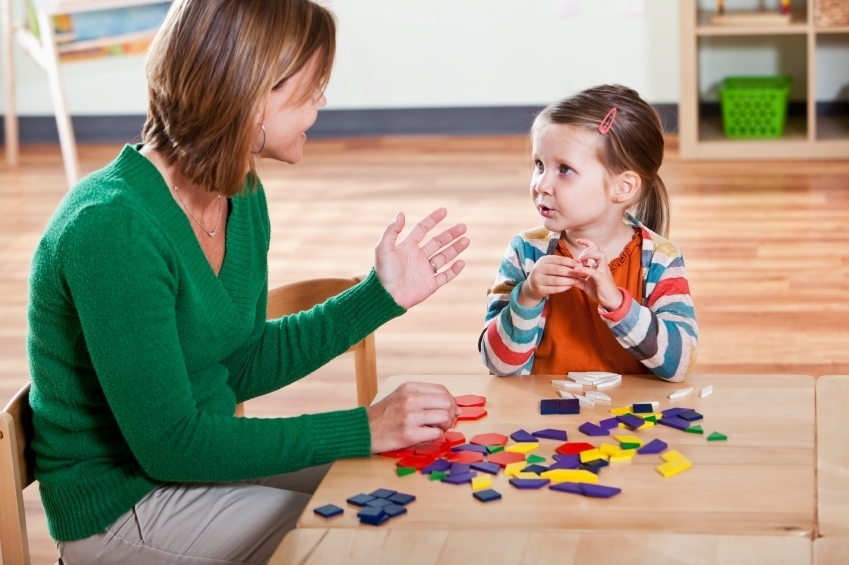 PROGRAMDA YER ALAN MODÜLLER VE SÜRELERİ 

Modülün adı 	                                                            Süre 	
Sesletim ve Ses Bilgisi 	                                          48
Akıcı Konuşma                                                              48
Ses Bozukluklarının Sağaltımı 	                                12
Gelişimsel Dil 	                                                              96
Edinilmiş Dil Bozukluklarının Sağaltımı                     96
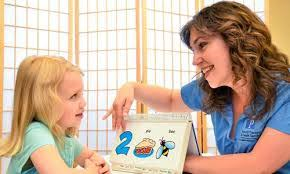 4. ÖĞRETMENLERE ÖNERİLER
Öğretmenler dil ve konuşma bozukluklarını araştırarak bilgi sahibi olmalıdır. Çeşitli konuşma bozukluklarının çocuğun akademik başarısını ve öğrenme becerisini ne şekilde etkilediğini öğrenmelidir. Böylece çocukta olası bir dil ve konuşma bozukluğundan şüphelenildiğinde uygun yönlendirmeyi yapabilir ve sınıfı çocuğun eğitim ihtiyacına yönelik olarak düzenleyebilirler.
Dil ve konuşma bozukluklarının erken teşhis edilmesi ve bu bozukluklara erken müdahalede bulunmak çocuğun okul performansı için son derece önemlidir. 

Dil ve konuşma güçlüğü olan çocuğun öğrenme yaşantısında öğretmenin gözlemleri ve yaklaşımları büyük önem taşımaktadır.
Ailenin de görüş ve onayı alınarak çocuk değerlendirilmek üzere önce hastaneye yönlendirilmelidir. Bu süreçte öğretmenler, çocuğun değerlendirme istek formunda RAM tarafından istenilen gelişim alanlarını dikkatli bir şekilde doldurmalı ve değerlendirme sürecine katkı sağlayabilecek kendi gözlem ve değerlendirmelerini içeren ayrıntılı bir rapor sunmalıdır.
Öğretmenler dil ve konuşma güçlüğünde tanı almış öğrencileri için mutlaka işlevsel BEP hazırlamalı ve öğrencilerin akademik ve sosyal gelişimlerini yakından takip etmelidirler.
SINIF İÇİNDE;
 Öğretmen dil ve konuşma güçlüğü yaşayan çocukları fark etmeli ve bu çocukların eğitim ortamında yaşayacağı risklere yönelik gerekli tedbirleri alarak onları derslerde desteklemelidir. 
Diğer öğrencilerle konuşma bozukluğu olan çocuğun durumu hakkında konuşmalı ve olası bir dışlama ve alay etmenin önüne geçmelidir.
Çocuk bir soruya cevap verirken ya da bir şey anlatırken sabırla dinlemelidir. 
Sınıfta yapılan okuma yarışmalarına konuşma bozukluğu olan çocuğu dahil etmemelidir.
Bu destekler öğrencilerin sosyal kabul ve iletişim sorunları olabileceği gibi ders programı, kullanılan materyallerin ve yöntemlerin yeterli ve etkili olup olmadığını kontrol etmeyi ve bu konuda gerekli değişiklikleri yapmayı da içermektedir.
Ayrıca dil ve konuşma güçlüğü tanısı almış öğrencilerin başarılı oldukları beceriler öne çıkarılarak başarıyı tatmaları sağlanmalı ve öğrencilerin kendine güven ve motivasyonları artırılmalıdır.
Süreç içinde eğer öğrenci destek eğitim almakta ise destek eğitim sağlayan öğretmen ile sürekli iletişim halinde olmak öğrencinin akademik gelişimi için çok önemlidir.

 Bunun yanı sıra öğretmenler aileler ile iletişimi sürdürmeli ve ailelerin öğrencilerin eğitim sürecine aktif katılımları konusunda yönlendirme yapmalı ve tavsiyeler vermelidirler.
Dil ve konuşma güçlüğü olan bireyler için eğitim ortamına yönelik öğretimsel uyarlamalar ve değişiklikler (sınıf ortamı, öğretim yöntemi, öğretmenin yönergelerin niteliği, etkinliğin tamamlanması için verilen süre, etkinlik sayısı, etkinliğin/ çalışmanın tekrar yapılması için süre verilmesi, grup çalışmaları vb.) yapılmalıdır.
Öğrenme ve öğretme sürecinde uygun strateji, yöntem, araç gereç ve materyaller seçilmelidir. Bireyin sosyal etkinliklere katılımı ve sosyal ortamlarda bulunması teşvik edilerek sözel iletişimi desteklenmelidir.
Konuşma ve Dil Bozukluğu Olan Çocukların Eğitiminde Dikkat Edilmesi Gereken Bazı Noktalar (Bal, 1992; Adler, 1998):
1. Çocukla konuşurken ve çocuğu dinlerken gözlerine bakılmalıdır (Göz kontağı kurma).
2. Çocuk konuşurken ona dinlenildiği hissettirilmelidir.
3. Çocuğun sık kullandığı sözcüklere ilave sözcükler katarak cevap verilmelidir. (Genişletme). Örneğin, “mama” dediğinde “daha mama mı istiyorsun?” gibi.
4. Günlük rutin işler sözel olarak ifade edilmelidir.
5. Çevredeki tüm canlı ve cansız nesneler isimlendirilmelidir.
6. Çocuğun sözel iletişim kurabileceği sosyal ortamlar düzenlenmeli ve başlangıç için çocuğun yanında olunmalı zamanla yanında olma süresi azaltılmalıdır. 
7. İhtiyaçlarını, duygu ve düşüncelerini ifade etmesi için doğal durumlar yaratılmalı ve bu konular için çocuk desteklenmelidir.
8. Çocuğun yaptığı her türlü dil hatasının yanlış olduğu vurgulanmaksızın doğrusu söylenerek düzeltilmelidir. Örneğin, çocuk “bu” dediğinde “Su mu istiyorsun? Peki, sana su vereyim” gibi.
9. Çocuğun anlatmak istediği şeyi anlatmasına fırsat verilmeli, sözü kesilmemelidir. Fırsat verildiği halde anlatamıyorsa uygun bir sözel ifade ile geri iletim sağlanmalıdır. Örneğin; “Gezimizde gördüğün hayvanları çok sevdiğini mi söylemek istiyorsun” gibi.
10. Yetişkin düzgün ve anlaşılır bir Türkçe kullanarak iyi bir model olmalıdır.
Dil gelişimde zorluklar çeken çocuklara başkalarından farklı olduklarını hissettirecek biçimde davranmayın. Dildeki beceri farklılıklarını normal kabul etmeye hazır olun. 
 Onlara konuşurken veya yönergeler verirken dilinizi basitleştirmeye, onlar gibi kısa ifadelerle konuşmaya gayret edin. Bu onların sizi rahat anlamalarını sağlayacaktır.
  Net ve doğrudan olmayan ifadelerden, ima ve mecazlardan kaçının. Söylediğiniz kolay anlaşılır ve açık olsun.
Onlara da sorular sorun, diğer arkadaşlarından farklı davranmayın. Ancak sorduğunuz sorular kısa ifadelerle yanıt verilecek sorular olsun, çocukları zor durumda bırakmasın, küçük düşürmesin. 
 Konuşma hızınızı yavaşlatıp, tekrarlara yer vererek anlamayı kolaylaştırın.
  Söylediğiniz anlaşılmadıysa aynı biçimde anlatmakta ısrar etmeyin. Tekrarınızı farklı bir biçimde yapın.
Bknz:olumsuz öğretmen davranışları
Derste anlattıklarınızı mümkün olduğunca resimler, nesneler, şemalar vb. ile görselleştirin.
  Çocuklar konuşurken onların söylediklerinin biçimine değil içeriğine önem verin. Vermek istedikleri mesajı anladığınızı belli edin
Konuşmak, anlatacaklarını planlamak için onlara fazladan zaman tanıyın. Konuşurken aceleye getirmeyin. 
 Söylediklerini anlamadıysanız anladığınız kadarını onlara tekrarlayın. Açıklamalarını bitirmelerini bekleyin.
TEŞEKKÜRLER